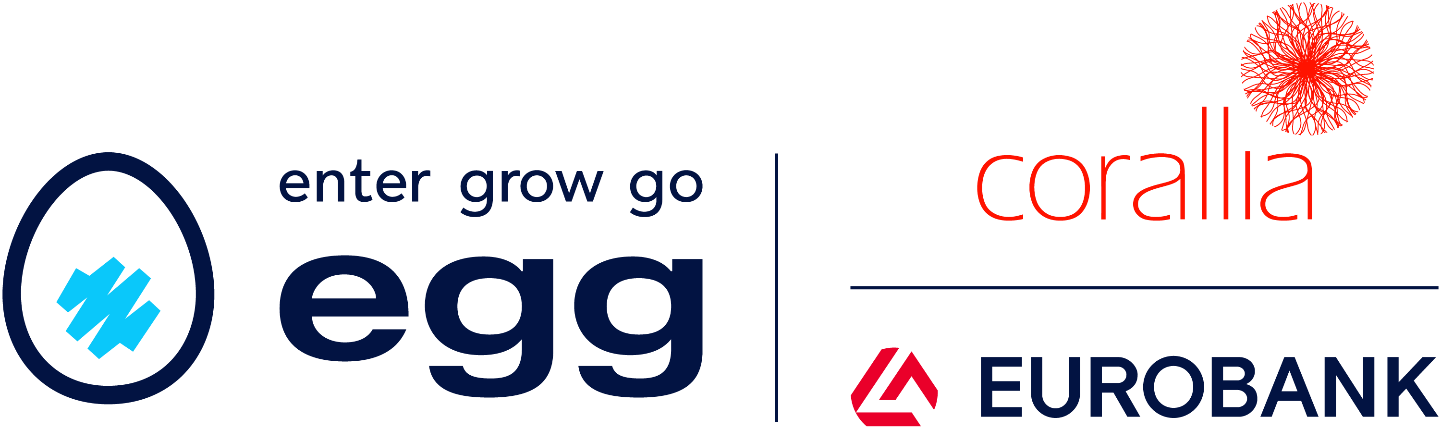 Company Logo

Presenter Name : XX. YYYYYPresenter Title : ZZZZZZTopic: Pitch Deck
Include your organization’s name, your name and title, and contact information.
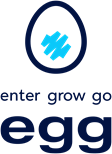 1. The introduction / elevator pitch
The audience should read the slide and summarize what you do (e.g., we sell software, we protect the environment). 
Open with a simple statement such as “This is my company, and this is what we do.” 
You want to get investors thinking about the potential for your company and the size of the market.
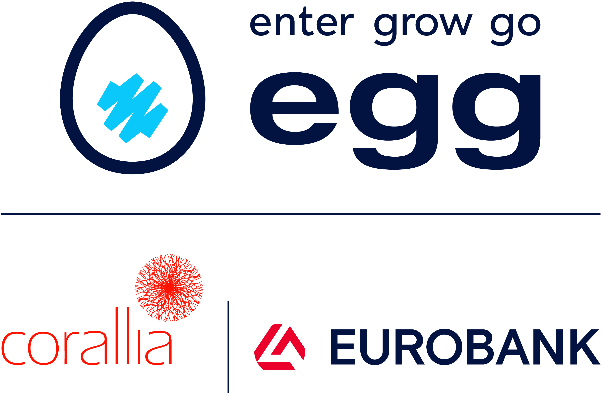 2
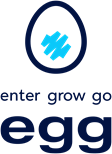 2. The problem / opportunity / concept
Describe the problem that you’re trying to remedy or the opportunity that you’re trying to take advantage of. 
Avoid looking for a solution that is searching for a problem. 
Minimize or eliminate citations of consulting studies about the future size of the market.
The goal of this slide is to get everyone nodding and buying in.
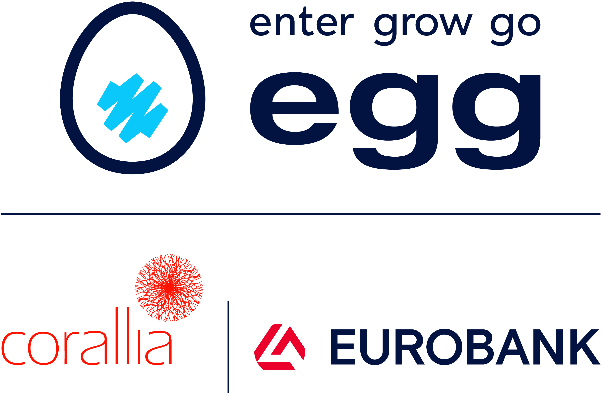 3
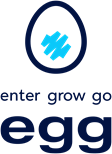 3. The solution / product / service
Explain how you resolve the problem and the value that you create. 
Ensure that the audience clearly understands what you sell and state your value proposition as simply as possible.
This is not the place for an in-depth technical explanation. Provide just the gist of how you fix the problem or address the opportunity.
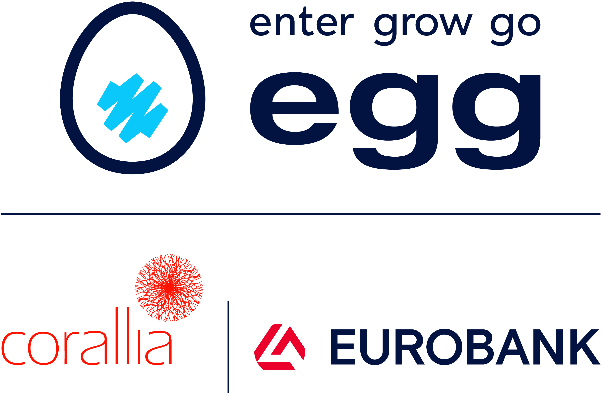 4
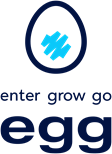 4. The market (total / accessible / growth)
Provide clear graphs and/or figures about TAM / SAM / SOM.
TAM or Total Available Market is the total market demand for a product or service. 
SAM or Serviceable Available Market is the segment of the TAM targeted by your products and services which is within your geographical reach. 
SOM or Serviceable Obtainable Market is the portion of SAM that you can capture.
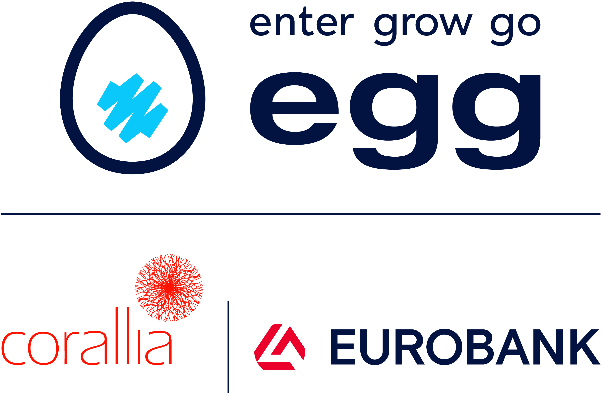 5
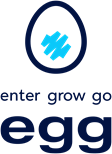 5. The business / pricing model
Explain how you make money—who pays you, your channels of distribution and your gross margins.
In general, a unique, untested business model is a scary proposition. If you truly have a revolutionary business model, explain it in terms of familiar ones. 
This slide is your opportunity to refer to the names of organizations that are already using your product or service.
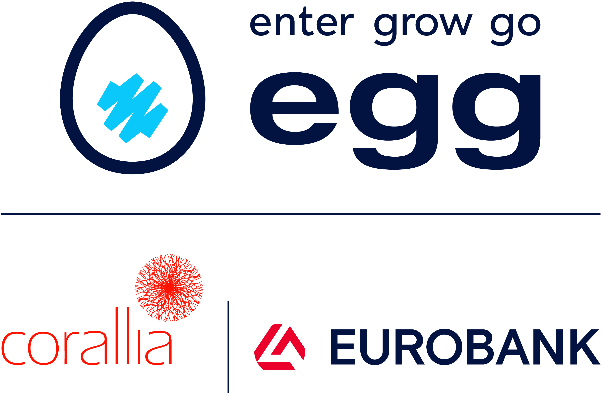 6
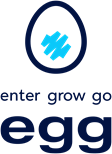 6. The unique selling point(s)
Describe the technology, secret sauce or magic behind your product or service.
Aim for diagrams, schematics or tables visualizing in a clear and concise manner your USPs.
Patents and other objective proofs of concepts are very helpful here.
It all boils down to this: what makes you better?
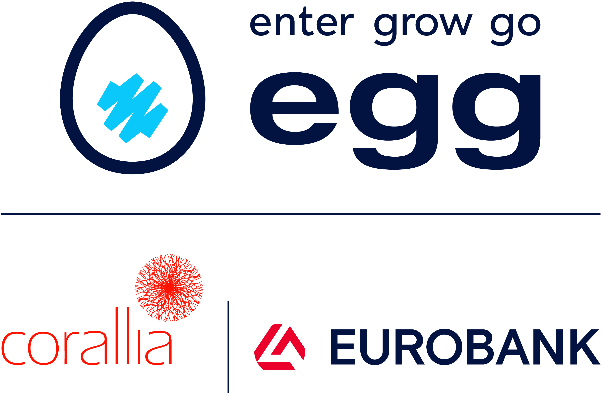 7
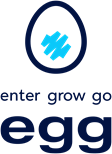 7. The competition
Provide a thorough view of the competitive landscape. Too much is better than too little.
Never dismiss your competition. Everyone—customers, investors and employees—wants to hear why you’re good, not why the competition is bad.
Explain not just how you are currently better, but also how you will stay better than your competition.
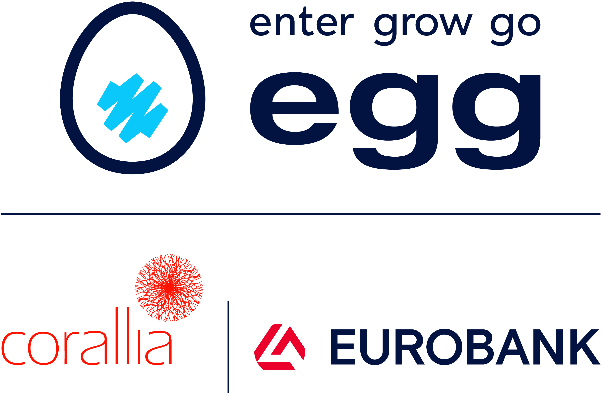 8
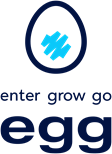 8. The team / new hires / external advisors
Describe the key players on your management team and board of directors as well as your major investors (if any).
Do not be afraid to show up with less than a perfect team. All startups have holes in their team—what’s truly important is whether you understand that there are gaps and you are willing to fill them.
External advisors and supporters can be of great value for a startup, e.g. participating at the egg-enter.grow.go accelerator, having top mentors etc. Make sure you highlight those.
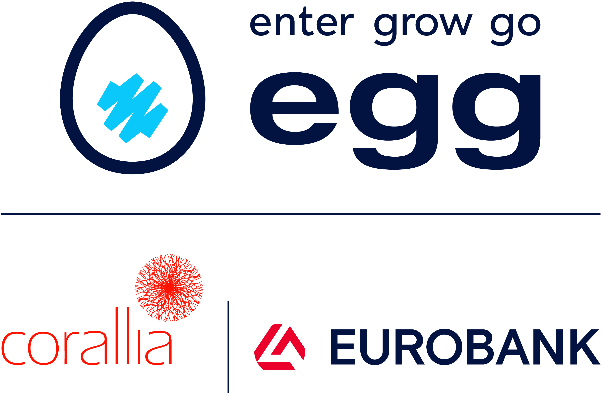 9
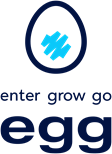 9. The implementation/time plan/milestones
Present your key milestones / control gates of your implementation plan in order to reassure your audience that you have a top-class Plan-A (and Plan-B, C … just in case)
Explain how you will reach your customer and your marketing leverage points.
Convince the audience that you have an effective go-to-market strategy that is also cost effective.
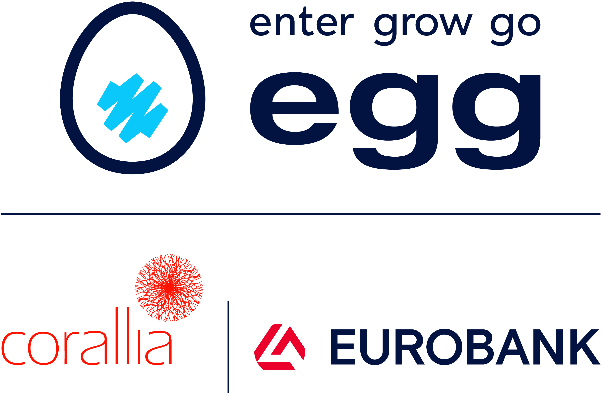 10
10. The financials / investment / revenue / expenses
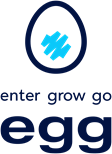 Provide a three- to five-year forecast containing not only € but also key metrics, such as number of customers and conversion rate.
Explain the current status of your product or service, what the near future looks like and how you’ll use the money you’re trying to raise.
Do a bottom-up forecast. Include long sales cycles and seasonality. Making people understand the underlying assumptions of your forecast is as important as the numbers you’ve fabricated.
Share the details of your positive momentum and traction.
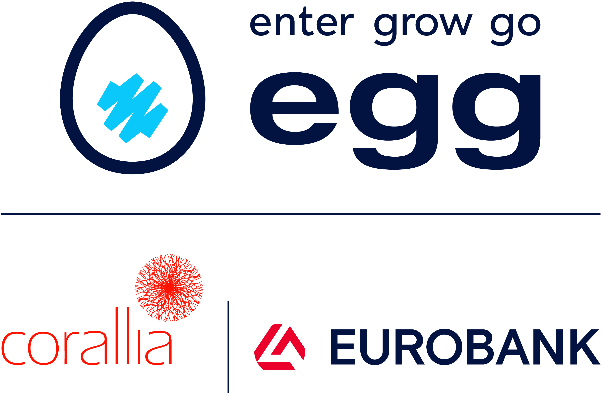 11
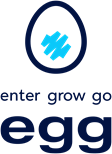 Thank you message
Include your organization’s name, your name and title, and contact details, website, Social Media channels, etc.
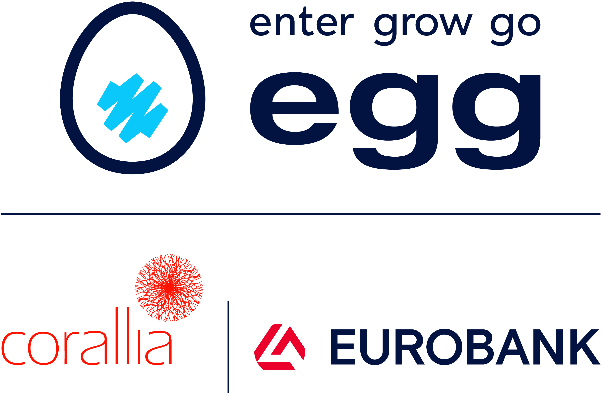 12
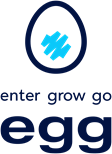 Appendix
Provide detailed analysis of markets, forecasts, assumptions, etc. to support your case in case of additional questions and clarifications.
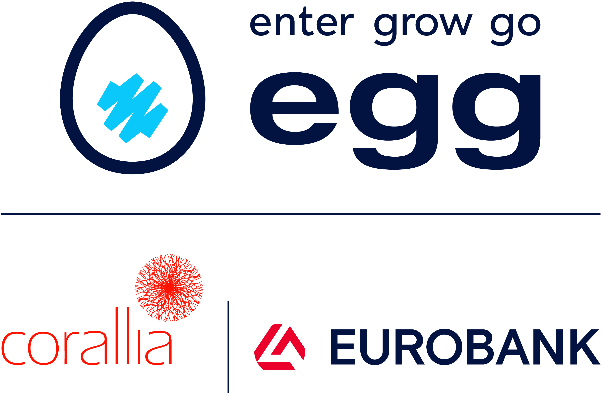 13